Economic wars and geopolitical consequencesProfessor Chalom Schirman (University of Haifa)
At Israel College of National Security
September 25, 2019
A new paradigm : Did GeoEconomics replace GeoPolitics?
(Edward Luttwak’s article National Interest, 1989)
GeCoPolitics
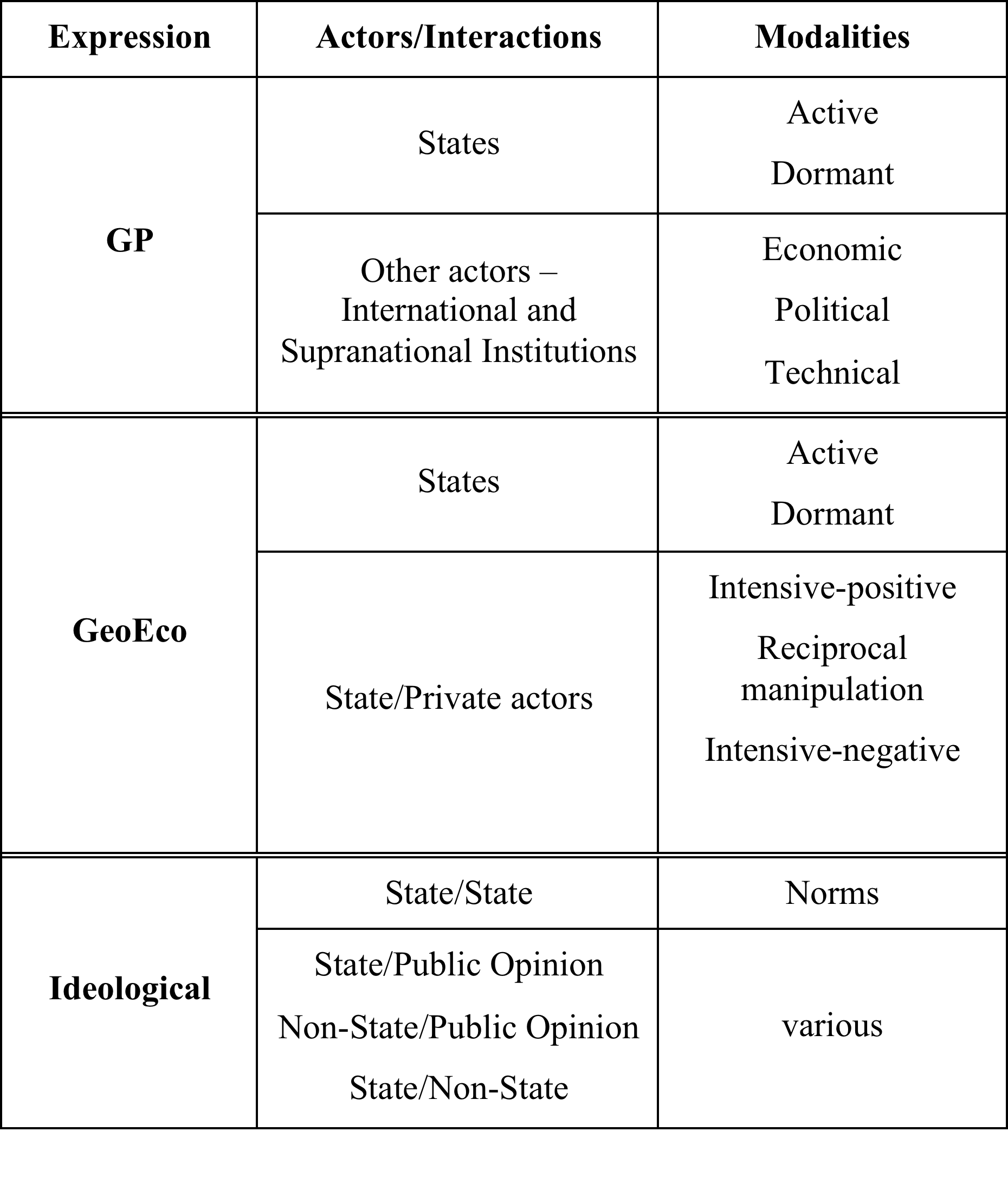 GCPThe Model
GCP Instruments and Levers
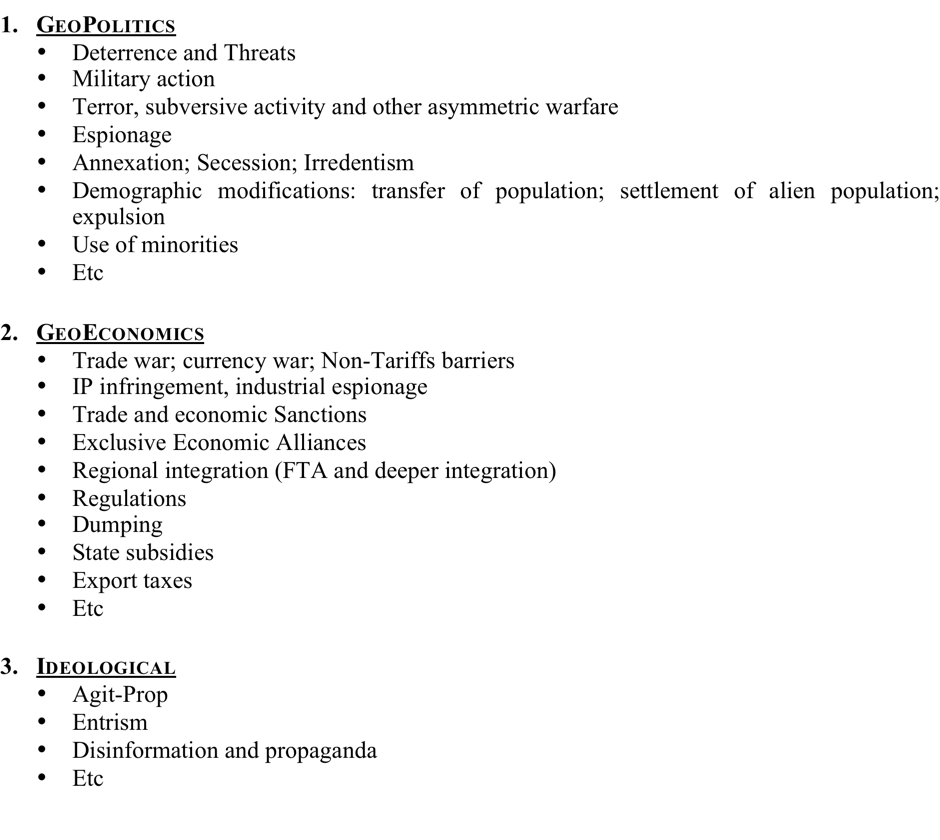 GCPtools
Sources of information
Where do you get your information?
How can you evaluate/judge its relevance/ degree of certainty?
Many instruments/weapons: tariffs; boycotts; embargoes; subsidies; national champions; discriminatory regulations; non-tariff barriers; quotas; export limitations; economic espionage; IP theft; etc, etc.
Brexit
US-NAFTA
US-EU
US-CN
Japan-Sth Korea
Arctic Sea
South China Sea
BRI-Indo-Pacific
Trade wars today
End of Washington Consensus?
Paralysis of WTO
Bypassing of IMF
World Bank Versus AIIB
End of Globalization latest wave?
American withdrawal and regulation of International relations?
World Order? or Disorder?
For regional or global hegemony?
Asian Pacific Rim
CN-IN competition
US-CN conflictcompetition
PacificAsian Rim
Oil/Gas is much less important
Increase of Islamic radicalism
Tribalization of the M E
Who will profit from a temporary vacuum of power?
Who will replace the USA?
US withdrawal from the M E
How to strengthen them?
Avoiding to antagonize the US!
IL is not alone in this predicament
IL-CN relations